STAT 515 Statistical Methods I Lecture 5September 5, 2019Originally prepared by Brian HabingDepartment of StatisticsUniversity of South CarolinaRedistribution of these slides without permission is a violation of copyright law.
Outline for Today
Finishing Probability Part II – Discrete Random Variables – Sections 4.1-4.4 and 4.6
Starting Probability Part III – Continuous Random Variables – Sections 5.1-5.3

Homework 2 is due Thursday September 12
2
Binomial Distribution
Hypergeometric Distribution
3
Hypergeometric Distribution
4
Continuous Random Variables
Consider a random number generator that selects a real number at random from between 0 and 1.
5
6
The probability density function (pdf) f (x ) satisfies the following:

a) f (x ) ≥ 0  for all x.

b)

c)
7
8
9
The cdf is defined the same way as for discrete random variables:

    F(X) = P(X≤x)
10
11
For expected values we need to change the summation into an integral:
12
13
Normal Distribution
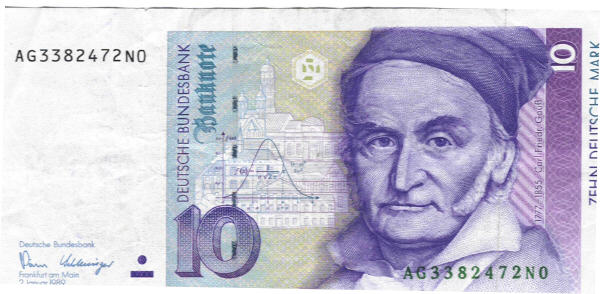 14
15
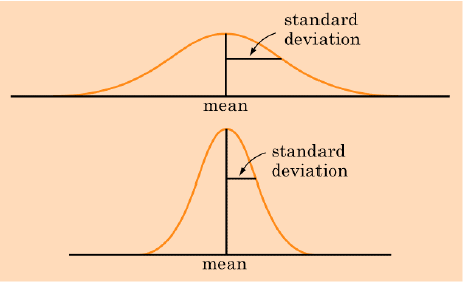 16
The 68-95-99.7 Rule
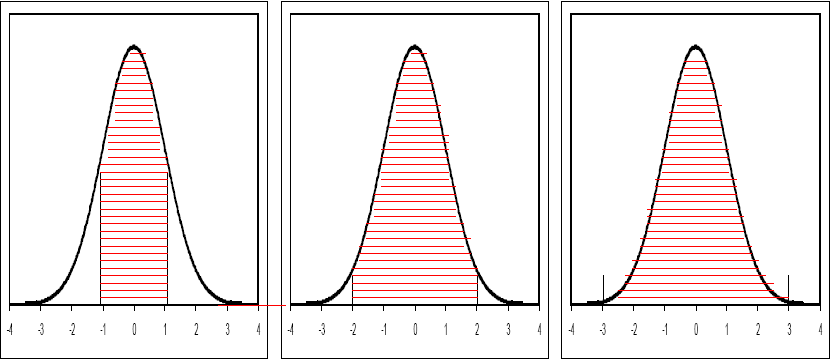 68% of the data falls within 1 std deviation of the mean
95% of the data falls within 2 std deviations of the mean
99.7% of the data falls within 3 std deviations of the mean
17
Online calculator (Probabilities)
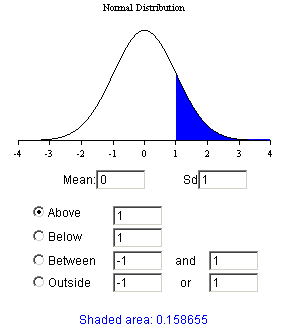 18
Online Calculator (Percentiles)
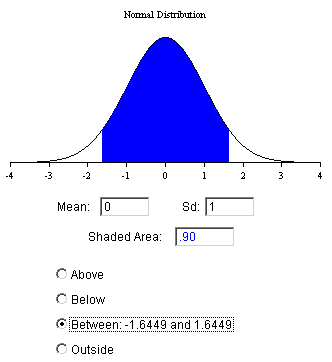 19